Statistics for Particle Physics
Lecture 2
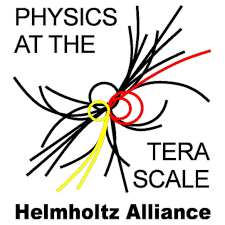 Terascale Statistics School
https://indico.desy.de/event/43398/
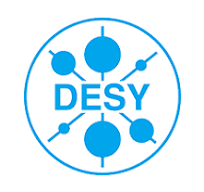 DESY, Hamburg 
2-5 April 2024
Glen Cowan
Physics Department
Royal Holloway, University of London
g.cowan@rhul.ac.uk
www.pp.rhul.ac.uk/~cowan
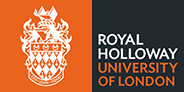 G. Cowan / RHUL Physics
Terascale Statistics 2024 / Lecture 2
1
Outline
Tuesday 11:05		Introduction
						Probability
						Hypothesis tests, parameter estimation
→ 	Wednesday 9:15	From tests to ML (finish from Tuesday)
						Confidence limits
						Systematic uncertainties
						General analysis, asymptotics
	Thursday 16:00	“Errors on errors”
More resources in the University of London course:
		http://www.pp.rhul.ac.uk/~cowan/stat_course.html
G. Cowan / RHUL Physics
Terascale Statistics 2024 / Lecture 2
2
Particle Physics context for a hypothesis test
A simulated SUSY event (“signal”):
high pT jets 
of hadrons
high pT
muons
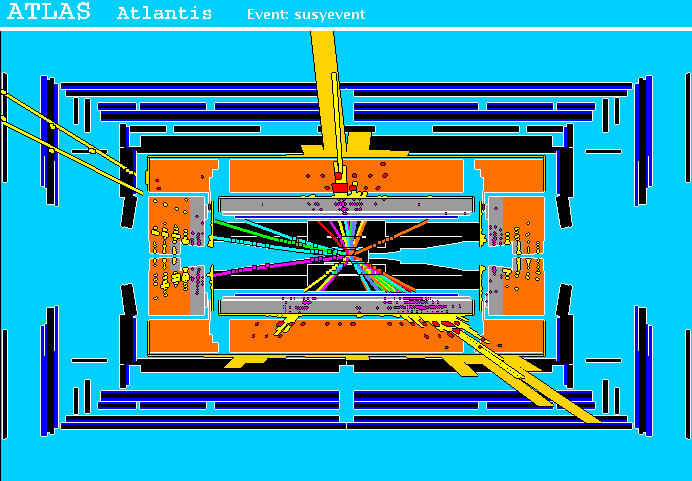 p
p
missing transverse energy
G. Cowan / RHUL Physics
Terascale Statistics 2024 / Lecture 2
3
Background events
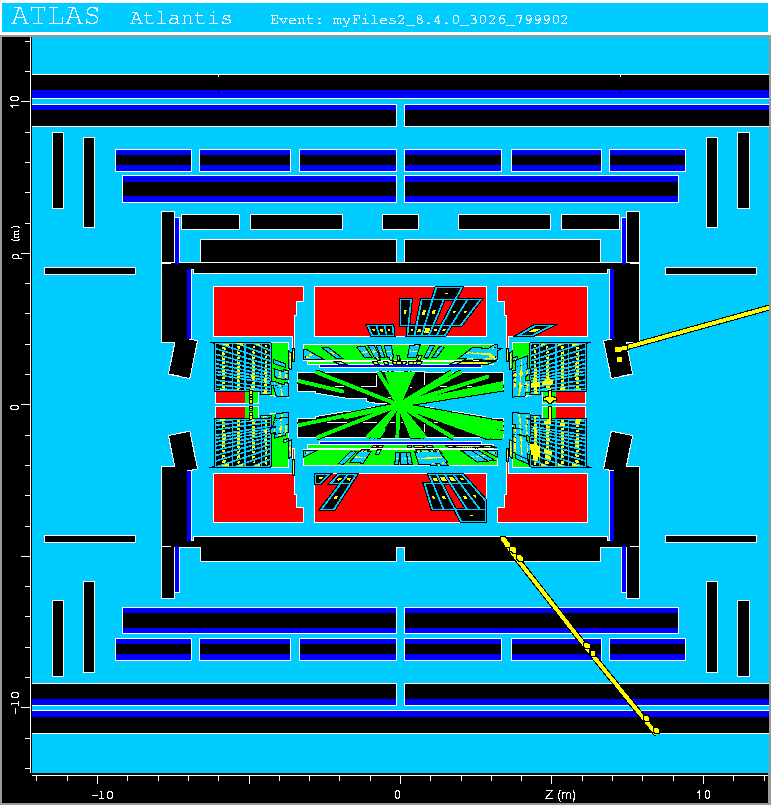 This event from Standard 
Model ttbar production also
has high  pT  jets and muons,
and some missing transverse
energy.
→ can easily mimic a 
      signal event.
G. Cowan / RHUL Physics
Terascale Statistics 2024 / Lecture 2
4
Classification of proton-proton collisions
Proton-proton collisions can be considered to come in two classes:
	signal (the kind of event we’re looking for, y = 1)
	background (the kind that mimics signal, y = 0)
For each collision (event), we measure a collection of features:
	x1 = energy of muon			x4 = missing transverse energy
	x2 = angle between jets		x5 = invariant mass of muon pair
	x3 = total jet energy			x6 = ...
The real events don’t come with true class labels, but computer-simulated events do.  So we can have a set of simulated events that consist of a feature vector x and true class label y (0 for background, 1 for signal):
					(x, y)1, (x, y)2, ..., (x, y)N
The simulated events are called “training data”.
G. Cowan / RHUL Physics
Terascale Statistics 2024 / Lecture 2
5
Distributions of the features
If we consider only two 
features x = (x1, x2), we can 
display the results in a scatter 
plot (red:  y = 0, blue:  y = 1).
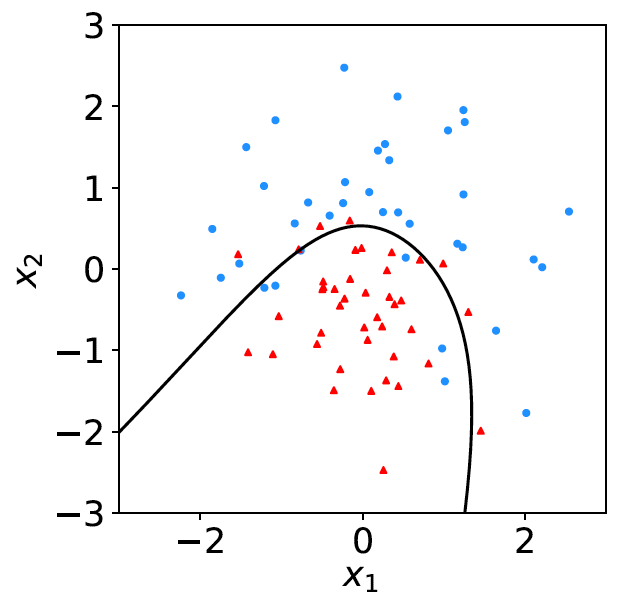 For real events, the dots are black (true type is not known).
For each real event test the hypothesis that it is background.
(Related to this:  test that a sample of events is all background.)
The test’s critical region is  defined by a “decision boundary” – without knowing the event type, we can classify them by seeing where their measured features lie relative to the boundary.
G. Cowan / RHUL Physics
Terascale Statistics 2024 / Lecture 2
6
Decision function, test statistic
A surface in an n-dimensional 
space can be described by
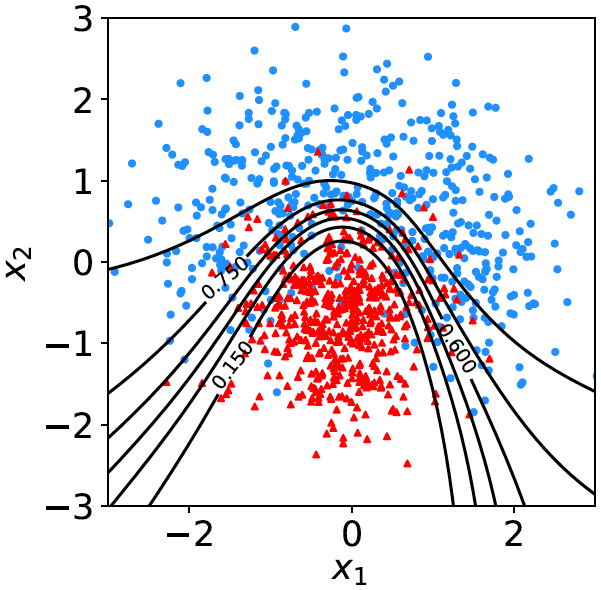 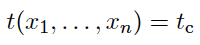 scalar 
function
constant
Different values of the constant
tc result in a family of surfaces.
Problem is reduced to finding 
the best decision function or test statistic t (x).
G. Cowan / RHUL Physics
Terascale Statistics 2024 / Lecture 2
7
Distribution of t(x)
By forming a test statistic t(x), the boundary of the critical region in the n-dimensional x-space is determined by a single single value tc.
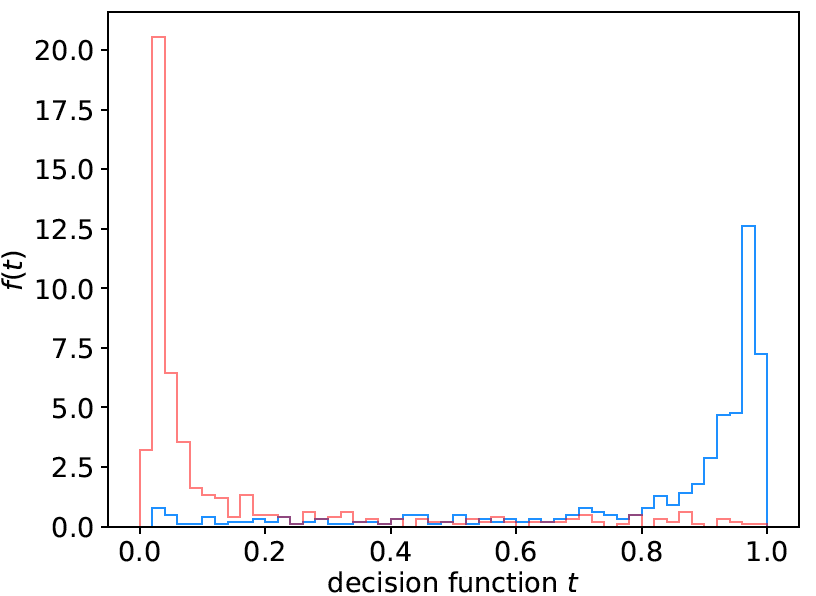 f (t|H0)
f (t|H1)
tc
W
G. Cowan / RHUL Physics
Terascale Statistics 2024 / Lecture 2
8
Types of decision boundaries
So what is the optimal boundary for the critical region, i.e., what
is the optimal test statistic t(x)?
First find best t(x), later address issue of optimal size of test.
Remember x-space can have many dimensions.
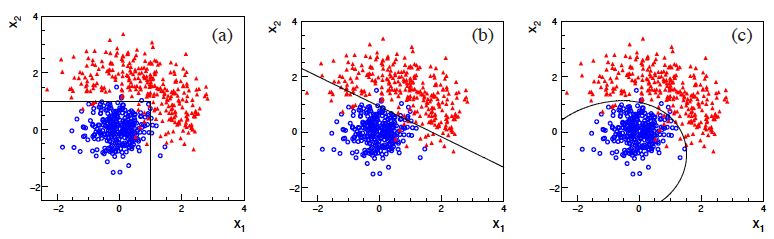 “cuts”
linear
non-linear
G. Cowan / RHUL Physics
Terascale Statistics 2024 / Lecture 2
9
Test statistic based on likelihood ratio
How can we choose a test’s critical region in an ‘optimal way’, in particular if the data space is multidimensional?
	Neyman-Pearson lemma states:
For a test of H0 of size α, to get the highest power with respect to the
alternative H1 we need for all x in the critical region W
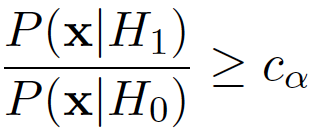 ”likelihood 
ratio (LR)”
inside W and  ≤ cα outside, where cα is a constant chosen to give a test of the desired size.
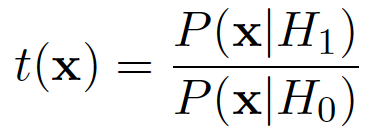 Equivalently, optimal scalar test statistic is
N.B. any monotonic function of this is leads to the same test.
G. Cowan / RHUL Physics
Terascale Statistics 2024 / Lecture 2
10
Neyman-Pearson doesn’t usually help
We usually don’t have explicit formulae for the pdfs f (x|s), f (x|b), so for a given x we can’t evaluate the likelihood ratio
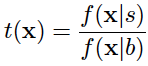 Instead we may have Monte Carlo models for signal and background processes, so we can produce simulated data:
	generate x ~ f (x|s)     →     x1,..., xN
	generate x ~ f (x|b)     →     x1,..., xN

This gives samples of “training data” with events of known type.
Use these to construct a statistic that is as close as possible to the optimal likelihood ratio (→ Machine Learning).
G. Cowan / RHUL Physics
Terascale Statistics 2024 / Lecture 2
11
Approximate LR from histograms
Want t(x) = f (x|s)/ f(x|b) for x here
One possibility is to generate
MC data and construct
histograms for both
signal and background.

Use (normalized) histogram 
values to approximate LR:
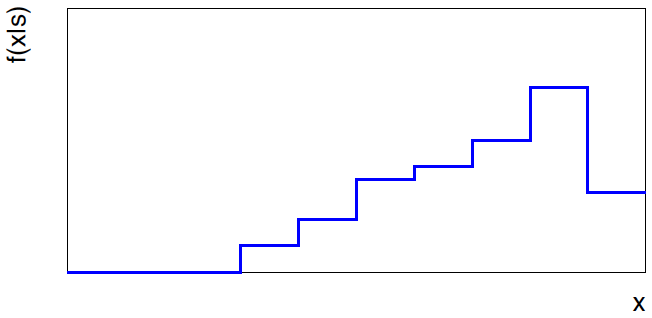 N(x|s)
N (x|s) ≈ f (x|s)
x
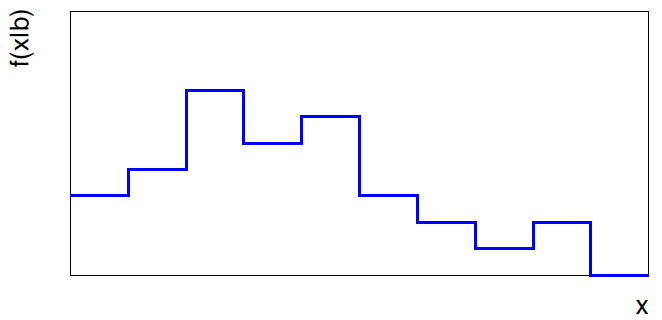 N(x|b)
N (x|b) ≈ f (x|b)
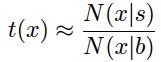 Can work well for single 
variable.
x
G. Cowan / RHUL Physics
Terascale Statistics 2024 / Lecture 2
12
Approximate LR from 2D-histograms
Suppose problem has 2 variables.  Try using 2-D histograms:
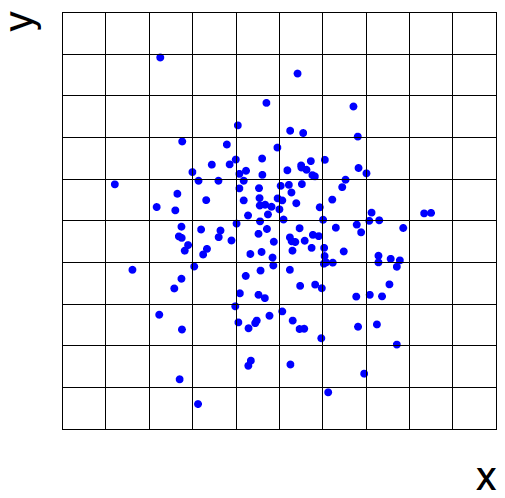 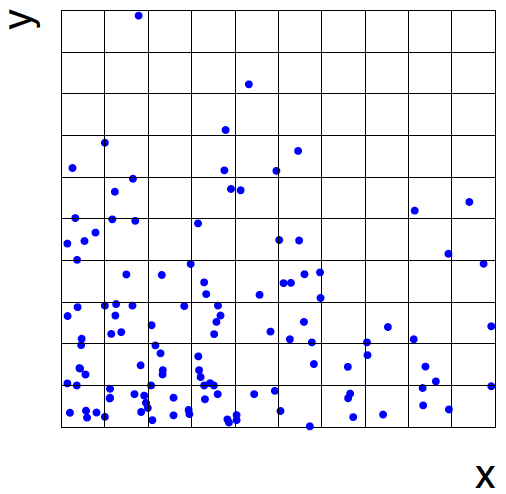 back-
ground
signal
Approximate pdfs using N (x,y|s), N (x,y|b) in corresponding cells.
But if we want M bins for each variable, then in n-dimensions we
have Mn cells; can’t generate enough training data to populate.
	→ Histogram method usually not usable for n > 1 dimension.
G. Cowan / RHUL Physics
Terascale Statistics 2024 / Lecture 2
13
Strategies for multivariate analysis
Neyman-Pearson lemma gives optimal answer, but cannot be
used directly, because we usually don’t have f (x|s), f (x|b).
Histogram method with M bins for n variables requires that
we estimate Mn parameters (the values of the pdfs in each cell),
so this is rarely practical.
A compromise solution is to assume a certain functional form
for the test statistic t (x) with fewer parameters; determine them
(using MC) to give best separation between signal and background.
Alternatively, try to estimate the probability densities f (x|s) and 
f (x|b) (with something better than histograms) and use the 
estimated pdfs to construct an approximate likelihood ratio.
G. Cowan / RHUL Physics
Terascale Statistics 2024 / Lecture 2
14
Multivariate methods    (Machine Learning)
Many new (and some old) methods:
	Fisher discriminant
	(Deep) Neural Networks
	Kernel density methods
	Support Vector Machines
	Decision trees
		Boosting
		Bagging	

More in the lectures by Tilman Plehn
G. Cowan / RHUL Physics
Terascale Statistics 2024 / Lecture 2
15
Confidence intervals by inverting a test
In addition to a ‘point estimate’ of a parameter we should report 
an interval reflecting its statistical uncertainty.  
Confidence intervals for a parameter θ can be found by 
defining a test of the hypothesized value θ (do this for all θ): 
	Specify values of the data that are ‘disfavoured’ by θ 
	(critical region) such that P(data in critical region|θ) ≤ α 
	for a prespecified α, e.g., 0.05 or 0.1.
	If data observed in the critical region, reject the value θ.
Now invert the test to define a confidence interval as:
	set of θ values that are not rejected in a test of size α  
	(confidence level CL is 1- α).
G. Cowan / RHUL Physics
Terascale Statistics 2024 / Lecture 2
16
Relation between confidence interval and p-value
Equivalently we can consider a significance test for each
hypothesized value of θ, resulting in a p-value, pθ.  

	If pθ ≤ α, then we reject θ. 

The confidence interval at CL = 1 – α consists of those values of 
θ  that are not rejected.
E.g. an upper limit on θ is the greatest value for which pθ > α. 
	In practice find by setting pθ = α and solve for θ.
For a multidimensional parameter space θ = (θ1,... θM) use same idea – result is a confidence “region” with boundary determined by pθ = α.
G. Cowan / RHUL Physics
Terascale Statistics 2024 / Lecture 2
17
Coverage probability of confidence interval
If the true value of θ is rejected, then it’s not in the confidence interval.  The probability for this is by construction (equality for continuous data):
		P(reject θ|θ) ≤ α = type-I error rate
Therefore, the probability for the interval to contain or “cover” θ is
		P(conf. interval “covers” θ|θ) ≥ 1 – α
This assumes that the set of θ values considered includes the true value, i.e., it assumes the composite hypothesis P(x|H,θ).
G. Cowan / RHUL Physics
Terascale Statistics 2024 / Lecture 2
18
Frequentist upper limit on Poisson parameter
Consider again the case of observing n ~ Poisson(s + b).
Suppose b = 4.5, nobs = 5.  Find upper limit on s at 95% CL.
Relevant alternative is s = 0 (critical region at low n)
p-value of hypothesized s is P(n ≤ nobs; s, b)
Upper limit sup at CL = 1 – α found from
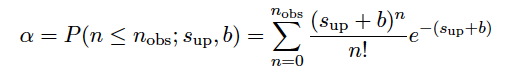 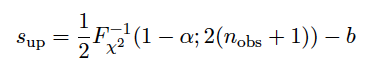 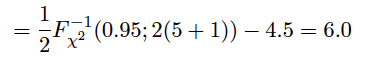 G. Cowan / RHUL Physics
Terascale Statistics 2024 / Lecture 2
19
n ~ Poisson(s+b):  frequentist upper limit on s
For low fluctuation of n, formula can give negative result for sup; i.e. confidence interval is empty;  all values of s ≥ 0 have ps ≤ α.
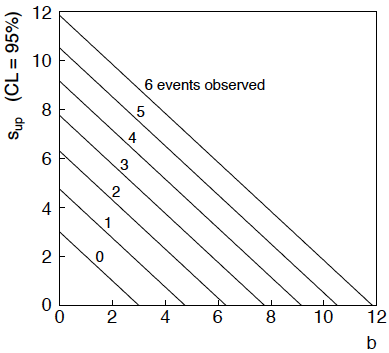 G. Cowan / RHUL Physics
Terascale Statistics 2024 / Lecture 2
20
Limits near a boundary of the parameter space
Suppose e.g. b = 2.5 and we observe n = 0.  
If we choose CL = 0.9, we find from the formula for sup
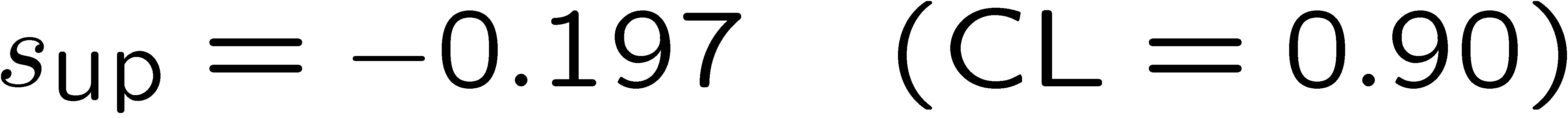 Physicist:  
	We already knew s ≥ 0 before we started; can’t use negative 
	upper limit to report result of expensive experiment!
Statistician:
	The interval is designed to cover the true value only 90%
	of the time — this was clearly not one of those times.
Not uncommon dilemma when testing parameter values for which
one has very little experimental sensitivity, e.g., very small s.
G. Cowan / RHUL Physics
Terascale Statistics 2024 / Lecture 2
21
Expected limit for s = 0
Physicist:  I should have used CL = 0.95 — then sup = 0.496
Even better:  for CL = 0.917923 we get sup = 10-4 !
Reality check:  with b = 2.5, typical Poisson fluctuation in n is
at least √2.5 = 1.6.  How can the limit be so low?
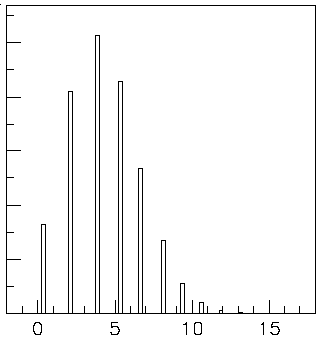 Look at the mean limit for the 
no-signal hypothesis (s = 0)
(sensitivity).
Distribution of 95% CL limits
with b = 2.5, s = 0.
Mean upper limit = 4.44
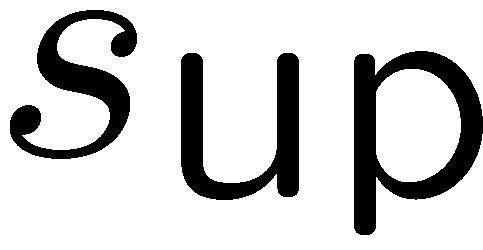 G. Cowan / RHUL Physics
Terascale Statistics 2024 / Lecture 2
22
Approximate confidence intervals/regions from the likelihood function
Suppose we test parameter value(s) θ = (θ1, ..., θn)  using the ratio
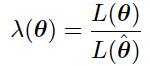 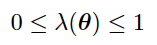 Lower λ(θ) means worse agreement between data and hypothesized θ.  Equivalently, usually define
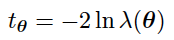 so higher tθ means worse agreement between θ and the data.
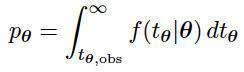 p-value of θ therefore
need pdf
G. Cowan / RHUL Physics
Terascale Statistics 2024 / Lecture 2
23
Confidence region from Wilks’ theorem
Wilks’ theorem says (in large-sample limit and provided 
certain conditions hold...)
chi-square dist. with # d.o.f. = 
# of components in θ = (θ1, ..., θn).
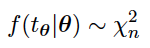 Assuming this holds, the p-value is
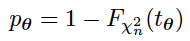 ← set equal to α
To find boundary of confidence region set pθ = α and solve for tθ:
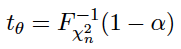 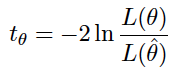 Recall also
G. Cowan / RHUL Physics
Terascale Statistics 2024 / Lecture 2
24
Confidence region from Wilks’ theorem (cont.)
i.e., boundary of confidence region in θ space is where
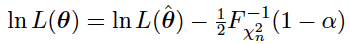 For example, for 1 – α = 68.3% and n = 1 parameter,
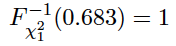 and so the 68.3% confidence level interval is determined by
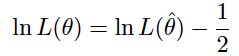 Same as recipe for finding the estimator’s standard deviation, i.e.,
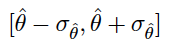 is a 68.3% CL confidence interval.
G. Cowan / RHUL Physics
Terascale Statistics 2024 / Lecture 2
25
Example of interval from ln L(θ)
For n=1 parameter, CL = 0.683, Qα = 1.
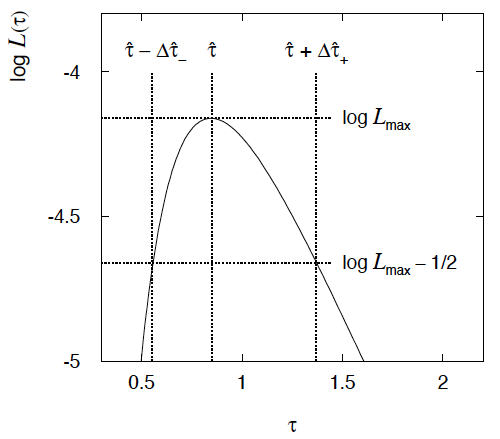 Our exponential 
example, now with
only n = 5 events.
Can report ML estimate
with approx. confidence
interval from ln Lmax – 1/2
as “asymmetric error bar”:
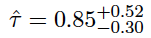 G. Cowan / RHUL Physics
Terascale Statistics 2024 / Lecture 2
26
Multiparameter case
For increasing number of parameters, CL = 1 – α decreases for
confidence region determined by a given
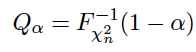 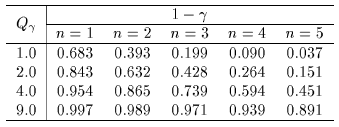 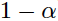 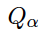 G. Cowan / RHUL Physics
Terascale Statistics 2024 / Lecture 2
27
Multiparameter case (cont.)
Equivalently, Qα increases with n for a given CL = 1 – α.
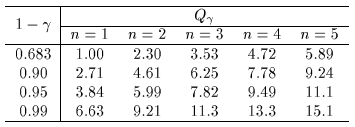 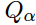 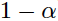 G. Cowan / RHUL Physics
Terascale Statistics 2024 / Lecture 2
28
Systematic uncertainties and nuisance parameters
P (x|μ)
In general, our model of the data is not perfect:
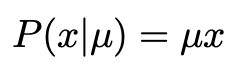 model:
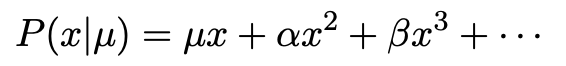 truth:
x
Can improve model by including 
additional adjustable parameters.
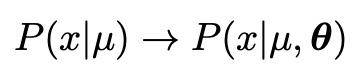 Nuisance parameter ↔ systematic uncertainty. Some point in the
parameter space of the enlarged model should be “true”.  
Presence of nuisance parameter decreases sensitivity of analysis
to the parameter of interest (e.g., increases variance of estimate).
G. Cowan / RHUL Physics
Terascale Statistics 2024 / Lecture 2
29
Profile Likelihood
Suppose we have a likelihood L(μ,θ) = P(x|μ,θ) with  N parameters of interest μ = (μ1,..., μN) and M nuisance parameters θ = (θ1,..., θM).  The “profiled” (or “constrained”) values of θ are:
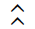 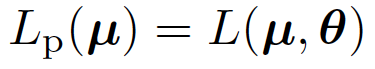 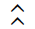 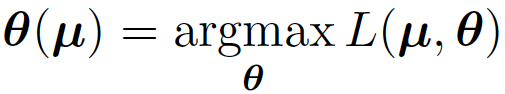 and the profile likelihood is:
The profile likelihood depends only on the parameters of interest; the nuisance parameters are replaced by their profiled values.
The profile likelihood can be used to obtain confidence intervals/regions for the parameters of interest in the same way as one would for all of the parameters from the full likelihood.
G. Cowan / RHUL Physics
Terascale Statistics 2024 / Lecture 2
30
Profile Likelihood Ratio – Wilks theorem
Goal is to test/reject regions of μ space (param. of interest).
Rejecting a point μ should mean pμ ≤ α for all possible values of the nuisance parameters θ.
Test μ using the “profile likelihood ratio”:
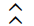 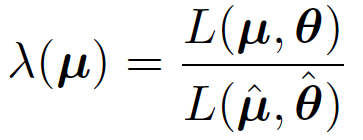 Let tμ = -2 ln λ(μ).  Wilks’ theorem says in large-sample limit:
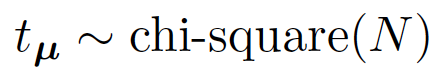 where the number of degrees of freedom is the number of 
parameters of interest (components of μ).  So p-value for μ is
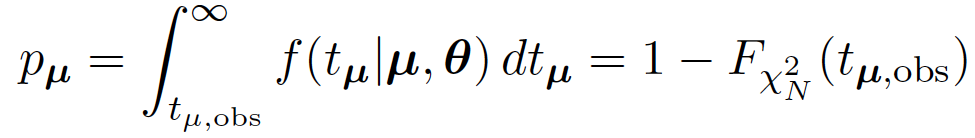 G. Cowan / RHUL Physics
Terascale Statistics 2024 / Lecture 2
31
Profile Likelihood Ratio – Wilks theorem (2)
If we have a large enough data sample to justify use of the
asymptotic chi-square pdf, then if μ is rejected, it is rejected for any values of the nuisance parameters.
The recipe to get confidence regions/intervals for the parameters of interest at CL = 1 – α is thus the same as before, simply use the profile likelihood:
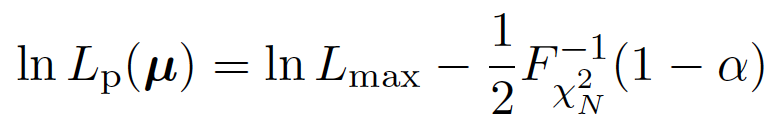 where the number of degrees of freedom N for the chi-square quantile is equal to the number of parameters of interest.
If the large-sample limit is not justified, then use e.g. Monte Carlo to get distribution of tμ.
G. Cowan / RHUL Physics
Terascale Statistics 2024 / Lecture 2
32
Prototype search analysis
Search for signal in a region of phase space; result is histogram
of some variable x giving numbers:


Assume the ni are Poisson distributed with expectation values
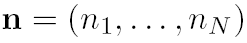 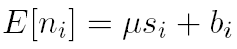 strength parameter
where
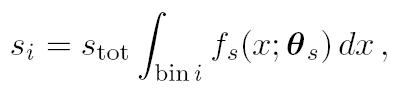 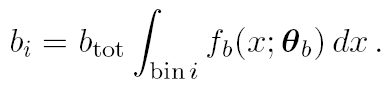 background
signal
G. Cowan / RHUL Physics
Terascale Statistics 2024 / Lecture 2
33
Prototype analysis (II)
Often also have a subsidiary measurement that constrains some
of the background and/or shape parameters:


Assume the mi are Poisson distributed with expectation values
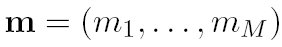 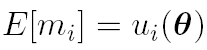 nuisance parameters (θs, θb,btot)
Likelihood function is
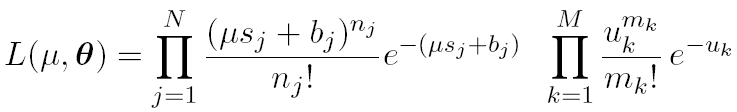 G. Cowan / RHUL Physics
Terascale Statistics 2024 / Lecture 2
34
The profile likelihood ratio
Base significance test on the profile likelihood ratio:
maximizes L for
specified μ
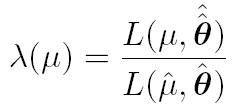 maximize L
Define critical region of test of μ by the region of data space
that gives the lowest values of λ(μ). 
Important advantage of profile LR is that its distribution becomes independent of nuisance parameters in large sample limit.
G. Cowan / RHUL Physics
Terascale Statistics 2024 / Lecture 2
35
Test statistic for discovery
Suppose relevant alternative to background-only (μ = 0) is μ ≥ 0.
So take critical region for test of μ = 0 corresponding to high q0 
and     > 0 (data characteristic for μ ≥ 0).
That is, to test background-only hypothesis define statistic
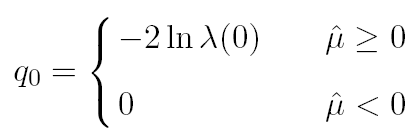 i.e. here only large (positive) observed signal strength is evidence  against the background-only hypothesis.
Note that even though here physically μ ≥ 0, we allow 
to be negative.  In large sample limit its distribution becomes
Gaussian, and this will allow us to write down simple 
expressions for distributions of our test statistics.
G. Cowan / RHUL Physics
Terascale Statistics 2024 / Lecture 2
36
Cowan, Cranmer, Gross, Vitells, arXiv:1007.1727, EPJC 71 (2011) 1554
Distribution of q0 in large-sample limit
Assuming approximations valid in the large sample (asymptotic)
limit, we can write down the full distribution of q0 as
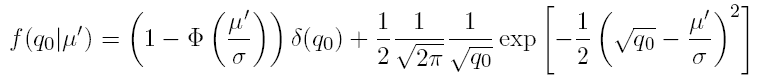 The special case μ′ = 0 is a “half chi-square” distribution:
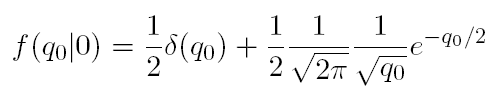 In large sample limit, f (q0|0) independent of nuisance parameters;
f (q0|μ′)  depends on nuisance parameters through σ.
G. Cowan / RHUL Physics
Terascale Statistics 2024 / Lecture 2
37
p-value for discovery
Large q0 means increasing incompatibility between the data
and hypothesis, therefore p-value for an observed q0,obs is
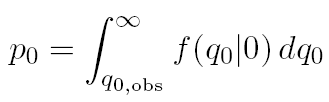 use e.g. asymptotic formula
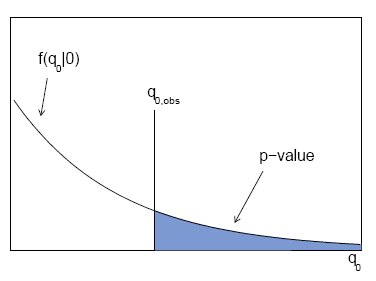 From p-value get 
equivalent significance,
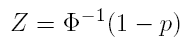 G. Cowan / RHUL Physics
Terascale Statistics 2024 / Lecture 2
38
Cowan, Cranmer, Gross, Vitells, arXiv:1007.1727, EPJC 71 (2011) 1554
Cumulative distribution of q0, significance
From the pdf, the cumulative distribution of q0 is found to be
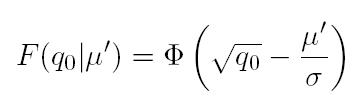 The special case μ′ = 0 is
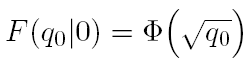 The p-value of the μ = 0 hypothesis is
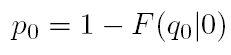 Therefore the discovery significance Z is simply
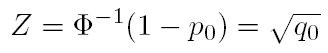 G. Cowan / RHUL Physics
Terascale Statistics 2024 / Lecture 2
39
Cowan, Cranmer, Gross, Vitells, arXiv:1007.1727, EPJC 71 (2011) 1554
Monte Carlo test of asymptotic formula
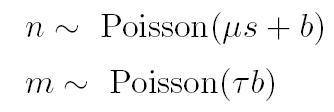 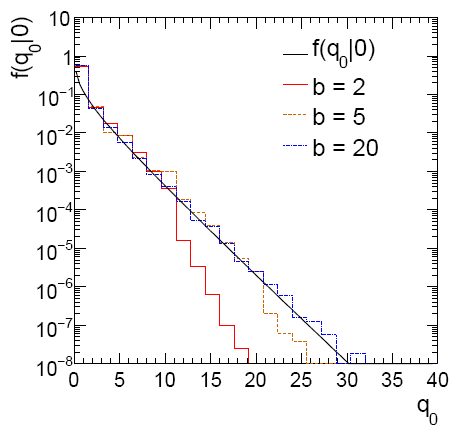 μ = param. of interest
b = nuisance parameter
Here take s known, τ = 1.
Asymptotic formula is 
good approximation to 5σ
level (q0 = 25) already for
b ~ 20.
G. Cowan / RHUL Physics
Terascale Statistics 2024 / Lecture 2
40
How to read the p0 plot
The “local” p0 means the p-value of the background-only
hypothesis obtained from the test of μ = 0 at each individual mH, without any correct for the Look-Elsewhere Effect.
The “Expected” (dashed) curve gives the median p0 under assumption of the SM Higgs (μ = 1) at each mH.
ATLAS, Phys. Lett. B 716 (2012) 1-29
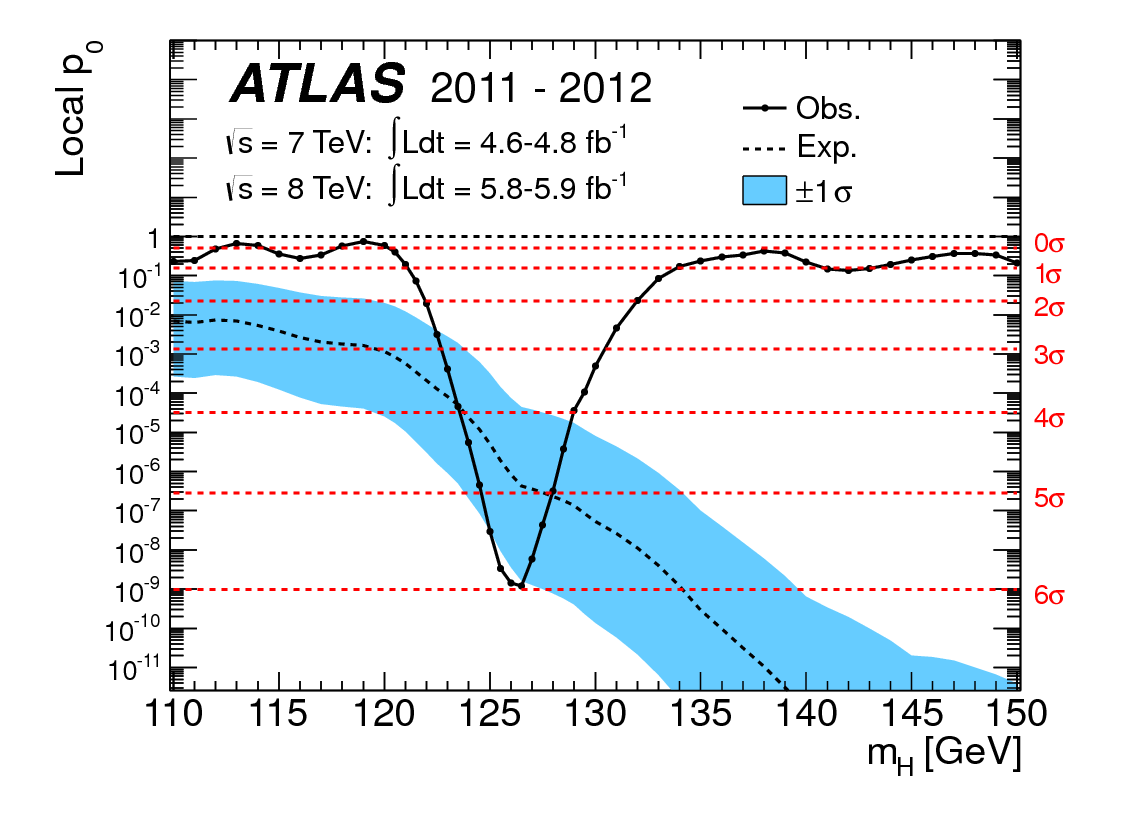 The blue band gives the
width of the distribution
(±1σ) of significances
under assumption of the
SM Higgs.
G. Cowan / RHUL Physics
Terascale Statistics 2024 / Lecture 2
41
Cowan, Cranmer, Gross, Vitells, arXiv:1007.1727, EPJC 71 (2011) 1554
Test statistic for upper limits
For purposes of setting an upper limit on μ use
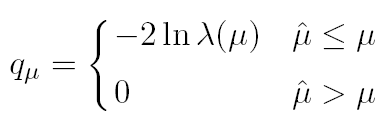 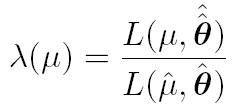 where
I.e. when setting an upper limit, an upwards fluctuation of the data 
is not taken to mean incompatibility with the hypothesized μ :  
From observed qμ find p-value:
Large sample approximation:   

To find upper limit at CL = 1-α, set pμ = α and solve for μ.
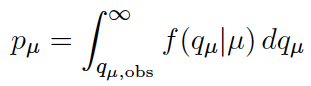 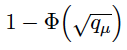 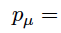 G. Cowan / RHUL Physics
Terascale Statistics 2024 / Lecture 2
42
Cowan, Cranmer, Gross, Vitells, arXiv:1007.1727, EPJC 71 (2011) 1554
Monte Carlo test of asymptotic formulae
Consider again n ~ Poisson(μs + b), m ~ Poisson(τb)
Use qμ to find p-value of hypothesized μ values.
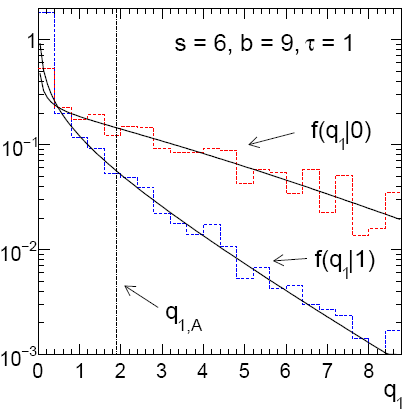 E.g.  f (q1|1) for p-value of μ =1.
Typically interested in 95% CL, i.e., p-value threshold = 0.05, i.e.,
q1 = 2.69 or  Z1 = √q1 =  1.64.
Median[q1 |0] gives “exclusion sensitivity”.
Here asymptotic formulae good
for s = 6, b = 9.
G. Cowan / RHUL Physics
Terascale Statistics 2024 / Lecture 2
43
How to read the green and yellow limit plots
For every value of mH, find the upper limit on μ.
Also for each mH, determine the distribution of upper limits μup one would obtain under the hypothesis of μ = 0.  
The dashed curve is the median μup, and the green (yellow) bands give the ± 1σ (2σ) regions of this distribution.
ATLAS, Phys. Lett. B 716 (2012) 1-29
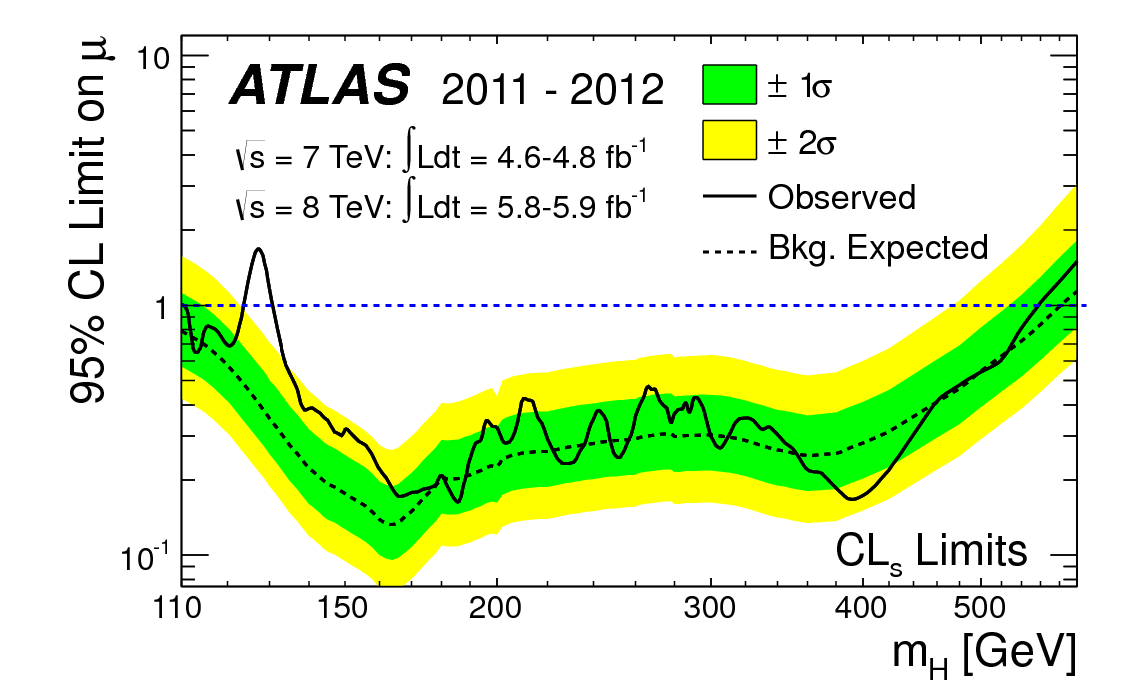 G. Cowan / RHUL Physics
Terascale Statistics 2024 / Lecture 2
44
Finally
Two lectures only enough for a brief introduction to:
	Parameter estimation
	Hypothesis tests (→ path to Machine Learning)
	Limits (confidence intervals/regions)
	Systematics (nuisance parameters)
No time for many other interesting topics:
	Experimental sensitivity
	Bayesian parameter estimation
Final thought:  once the basic formalism is fixed, most of the 
work focuses on writing down the likelihood, e.g., P(x|θ), and 
including in it enough parameters to adequately describe the data (true for both Bayesian and frequentist approaches) so often best to invest most of your time with it.
G. Cowan / RHUL Physics
Terascale Statistics 2024 / Lecture 2
45
Extra slides
G. Cowan / RHUL Physics
Terascale Statistics 2024 / Lecture 2
46
Information inequality for N parameters
Suppose we have estimated N parameters θ = (θ1,...,θN)
The Fisher information matrix is
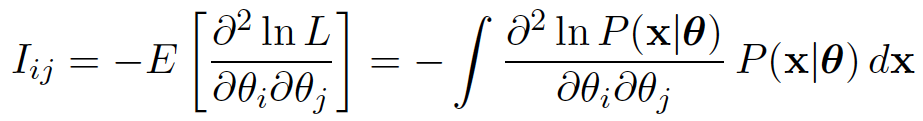 ^
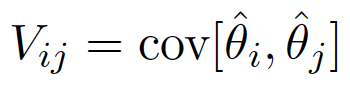 and the covariance matrix of estimators θ is
The information inequality states that the matrix
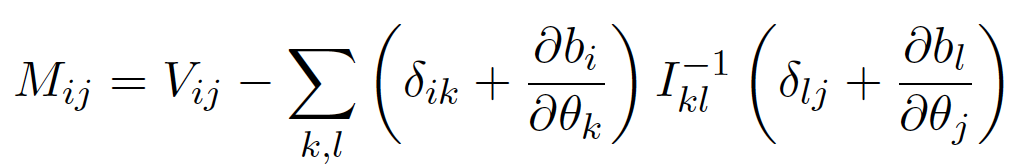 is positive semi-definite:  
	zTMz ≥ 0 for all z ≠ 0, diagonal elements ≥ 0
G. Cowan / RHUL Physics
Terascale Statistics 2024 / Lecture 2
47
Information inequality for N parameters (2)
In practice the inequality is ~always used in the large-sample limit:
	bias → 0
	inequality → equality, i.e, M = 0, and therefore V-1 = I
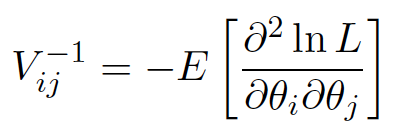 That is,
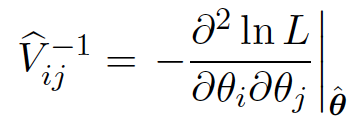 This can be estimated from data using
Find the matrix V-1 numerically (or with automatic differentiation),
then invert to get the covariance matrix of the estimators
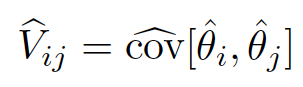 G. Cowan / RHUL Physics
Terascale Statistics 2024 / Lecture 2
48
Multiparameter graphical method for variances
Expand ln L(θ) to 2nd order about MLE:
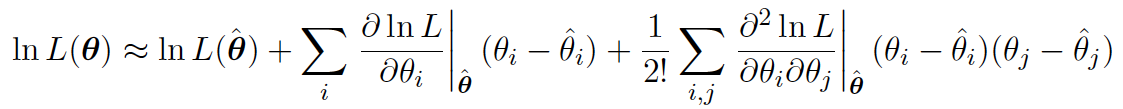 ln Lmax
zero
relate to covariance matrix of MLEs using information (in)equality.
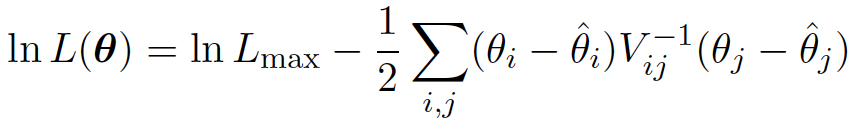 Result:
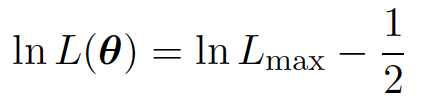 So the surface
corresponds to
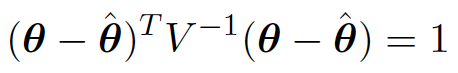 ,  which is the equation of a (hyper-) ellipse.
G. Cowan / RHUL Physics
Terascale Statistics 2024 / Lecture 2
49
Multiparameter graphical method (2)
Distance from MLE to tangent planes gives standard deviations.
G. Cowan / RHUL Physics
Terascale Statistics 2024 / Lecture 2
50
Sensitivity for Poisson counting experiment
Count a number of events n ~ Poisson(s+b), where
	s = expected number of events from signal,
	b = expected number of background events.
To test for discovery of signal compute p-value of s = 0 hypothesis,
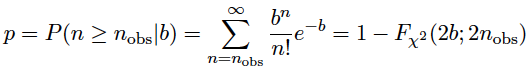 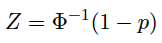 Usually convert to equivalent significance:
where Φ is the standard Gaussian cumulative distribution, e.g.,
Z > 5 (a 5 sigma effect) means p < 2.9 ×10-7.
To characterize sensitivity to discovery, give expected (mean
or median) Z under assumption of a given s.
G. Cowan / RHUL Physics
Terascale Statistics 2024 / Lecture 2
51
s/√b for expected discovery significance
For large s + b, n → x ~ Gaussian(μ,σ) , μ = s + b, σ = √(s + b).
For observed value xobs, p-value of s = 0 is Prob(x > xobs | s = 0),:
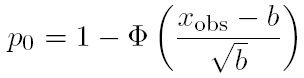 Significance for rejecting s = 0 is therefore
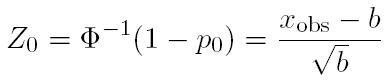 Expected (median) significance assuming signal rate s is
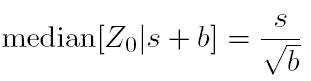 G. Cowan / RHUL Physics
Terascale Statistics 2024 / Lecture 2
52
Better approximation for significance
Poisson likelihood for parameter s is
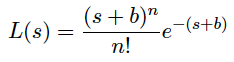 For now 
no nuisance 
params.
To test for discovery use profile likelihood ratio:
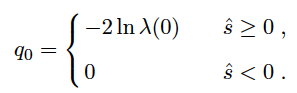 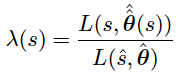 So the likelihood ratio statistic for testing s = 0 is
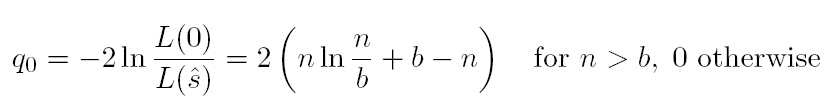 G. Cowan / RHUL Physics
Terascale Statistics 2024 / Lecture 2
53
Approximate Poisson significance (continued)
For sufficiently large s + b, (use Wilks’ theorem),
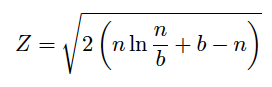 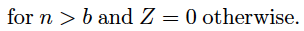 To find median[Z|s], let n → s + b (i.e., the Asimov data set):
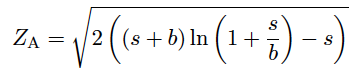 This reduces to s/√b for s << b.
G. Cowan / RHUL Physics
Terascale Statistics 2024 / Lecture 2
54
n ~ Poisson(s+b),  median significance,assuming s, of the hypothesis s = 0
CCGV, EPJC 71 (2011) 1554, arXiv:1007.1727
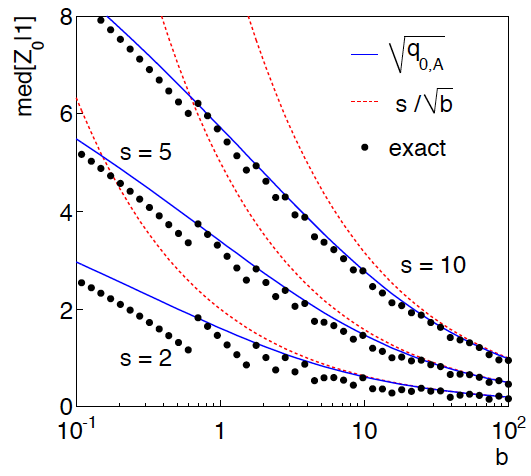 “Exact” values from MC,
jumps due to discrete data.

Asimov √q0,A good approx.
for broad range of s, b.

s/√b only good for s ≪ b.
G. Cowan / RHUL Physics
Terascale Statistics 2024 / Lecture 2
55